Афганцы
Проект 10 «Б» класса
Цели и задачи нашего проекта
Основная цель нашей работы- это рассказать о ветеранах афганской войны гимназистам; 
патриотическое воспитание гимназистов.
Задачи:
Провести классные часы и рассказать о нытвенцах, участвовавших в ней
Собрать дополнительный материал о воинах-афганцах
Ход работы
Декабрь - март: сбор дополнительной информации, создание плана и презентации для урока об Афганской войне
Март: Проведение классного часа в нашем классе 
Апрель:
Проведение классных часов
Отчет по социальной практике
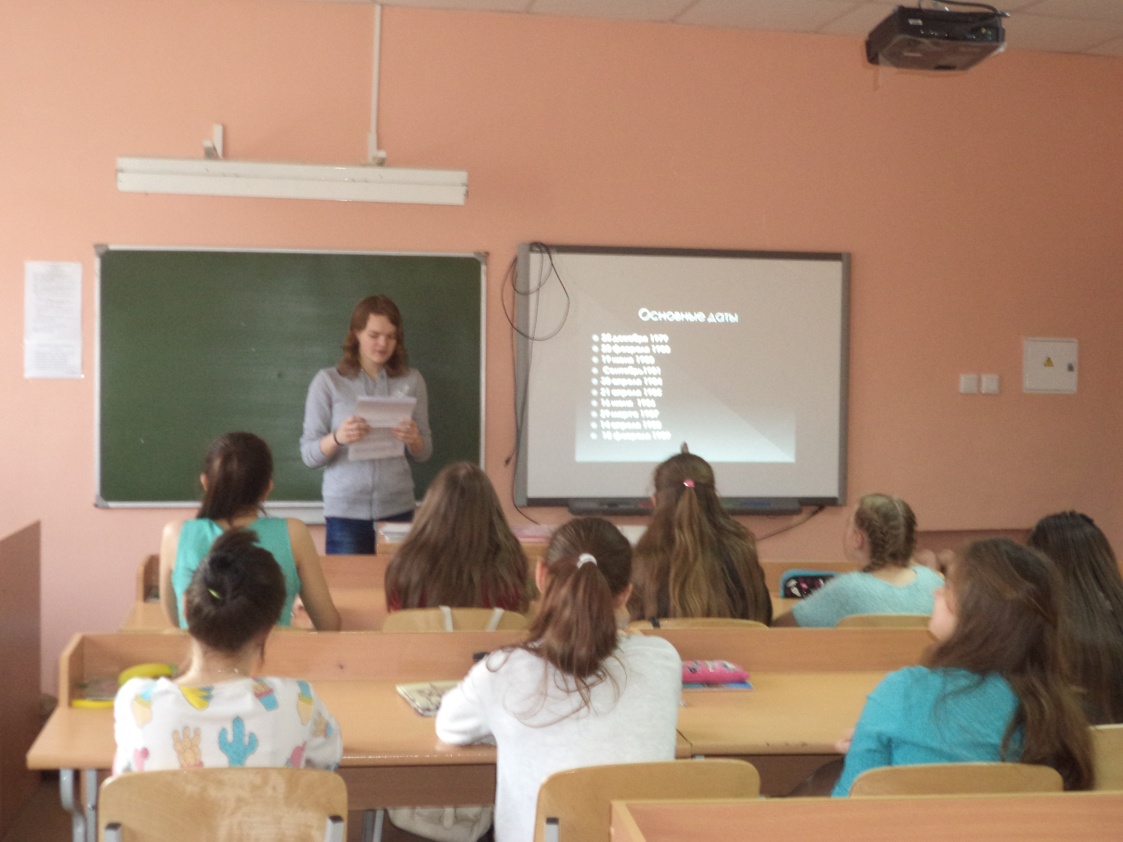 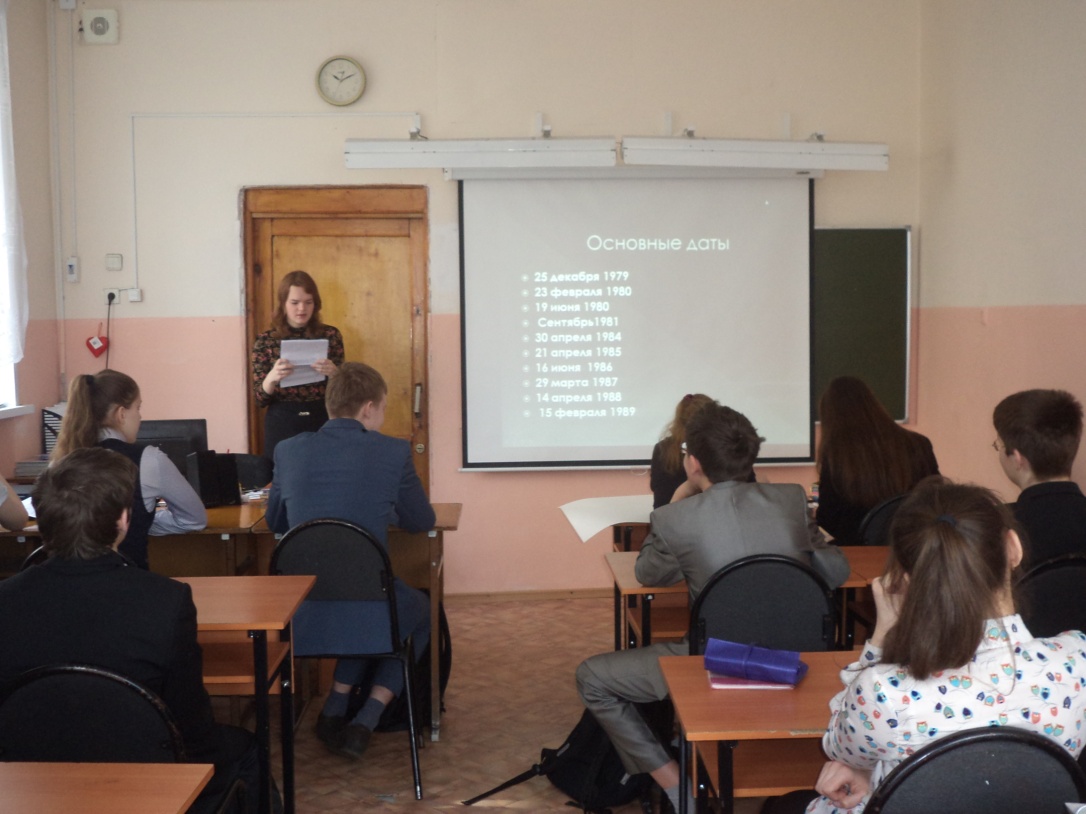 Продукт социальной практики
Наш класс собрал больше информации о нытвенцах.
Гимназисты узнали больше об Афганской войне и её участниках.
Вклад в гражданское и патриотическое поспитание.
Спасибо за внимание!